Antikoagulační léčba v prevenci CMP a SE u pacientů s fibrilací síní
Miloš Táborský, Robert Čihák, Hana Skalická
Česká kardiologická společnost
Praha 2.7.2015
Dokumenty pro léčbu pacientů                 s fibrilací síní a prevenci TE komplikací
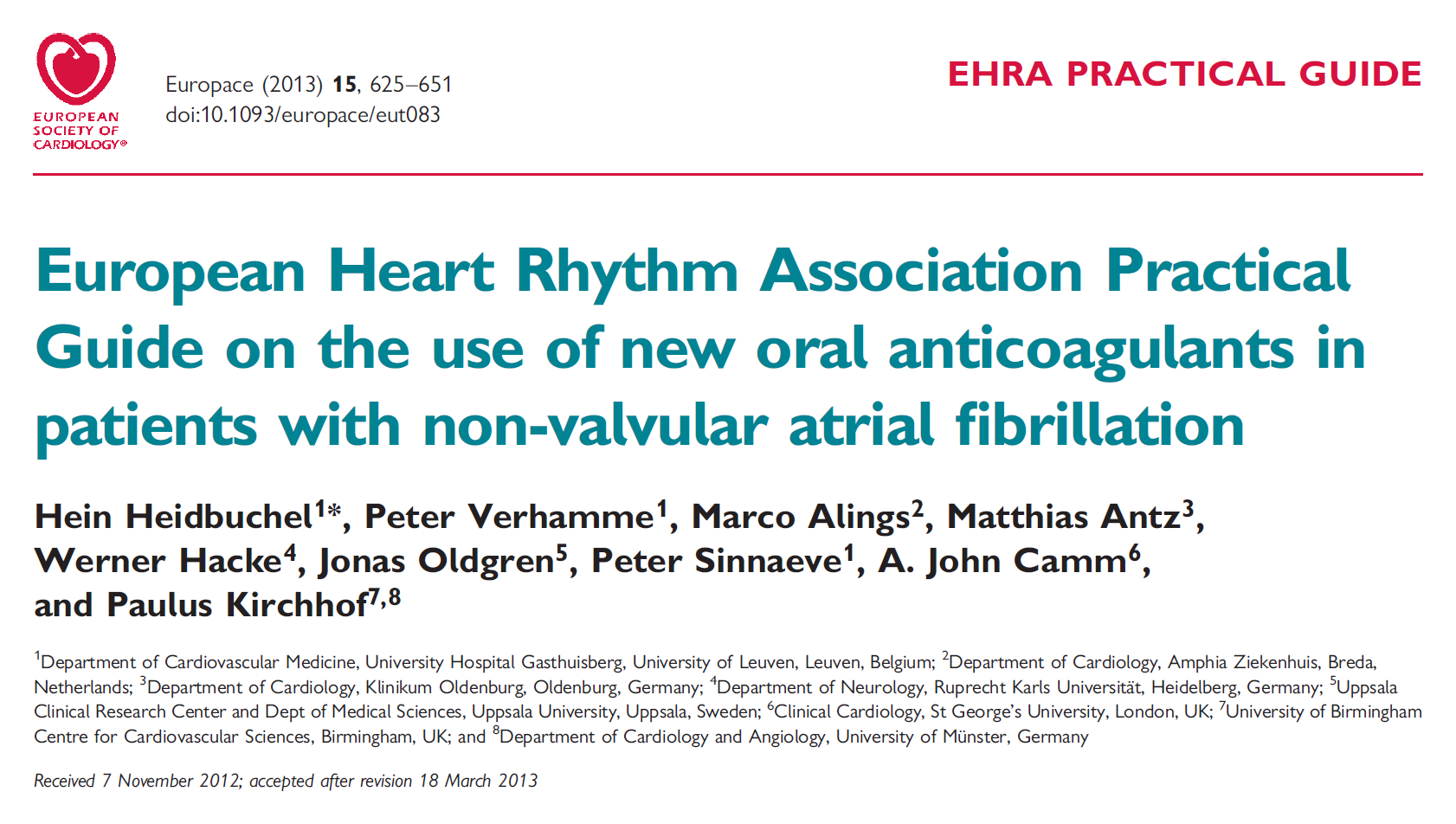 Čihák, Cor Vasa , 6, 2012,
Heidbuchel H et al. Europace 2013;15:625-651
Základní principy
Warfarin, resp. LMWH jsou léky první volby v indikaci prevence TE a SE u FS

(NOAC) DOAC: léky 2. volby

1. splnění indikační kriterií dle SPC
2. splnění podmínek úhrady dle plátců ZP
Přehled molekul a dávkování
Edoxaban x warfarinu FS:        Studie ENGAGE AF-TIMI 48
Eur Heart J 2015:36:1470-77.
Stanovení rizika TE a krvácení
V dokumentaci pacienta nutno stanovit CHADS2DS2-VASc skóre a HASBLED skóre na základě kalkulace rizikových faktorů
ženské pohlaví do 65 let věku není rizikovým faktorem
Navrhujeme uvést příklady elektronických aplikací – web, smartphones, tablety



http://www.qxmd.com/calculate-online/cardiology/cha2ds2-vasc-stroke-risk-in-atrial-fibrillation

https://itunes.apple.com/us/app/calculate-medical-calculator/id361811483?mt=8
CHA2DS2-VASc
HAS-BLED
Základ: Respektování SPC
A: Sekundární prevence: po CMP, TIA nebo systémové embolizaci u pac. FS
B: Primární prevence – diference mezi účinnými látkami 2 x 1 a více rizikových faktorů
Dodržení kriterií pro indikaci redukované dávky
SPC: k dispozici na web SÚKL: http://www.sukl.cz/modules/medication/detail.php?code=0168373&tab=info
Kontraindikace warfarinu: Výklad I
1. Nemožnost udržet INR v terapeutickém rozmezí 2.0-3.0 – tzn., že 2 ze 6 měření nejsou v TR
Rozhodně ne v iniciální fázi léčby
Ne hodnoty měřené v 1 týdnu (POCT)
Návrh: minimálně v období 2 měsíců
              dokumentováno, že pacient 
              drží warf. dietu a je edukován
Kontraindikace warfarinu: Výklad II
2. Rezistence na warfarin: Nutnost podávat dávku > 10 mg denně s nedosažením terapeutického INR

 záznam v dokumentaci
Kontraindikace warfarinu: Výklad III
3. Nežádoucí účinky při léčbě warfarinem 
Musí být jasně uvedeny v dokumentaci a detailně popsány
NÚ by měly být doloženy lékařskou intervencí
Krvácivé komplikace nejsou samy o sobě indikací k převodu na NOAC
Absence hlášení než. účinku SÚKL není KI akceptance tohoto bodu
Kontraindikace warfarinu: Výklad IV
4. Nemožnost pravidelných kontrol INR
Nejvíce problematický argument
U 95 % pacientů je možno zajist home care, návštěvní službu PL, využít metod POCT a dokumentovat INR
Akceptovaná výjimka – pacient v zahraničí, frekventní cestování …
Vždy řádně zdůvodnit v dokumentaci
Sporné případy vždy řešit s RL
Návrh akceptovaných výjimek
Terapie po jasně definovanou nezbytnou dobu

Selekce pacientů s nízkým rizikem

s RL možno diskutovat i pacienty s FS a biologickou chlopenní náhradou, kteří splňují indikační podmínky + podmínky plátce ZP
Kardioverze FS: Akceptace DOAC
Vhodné u pacientů s nízkým rizikem (0-1)
Možnost časné kardioverze
Vhodné TEE – vyloučení trombu v LS
Antikoagulační terapie pokračuje           4 týdny po provedené kardioverzi
Při dokumentaci stabilního SR možno léčbu poté ukončit
Katetrizační ablace FS: DOAC
U nízkorizikových pacientů s paroxyzmální FS bez substrátového postižení myokardu
Po dobu 3 měsíců po provedení kat. ablace
Při dokumentaci SR ( 7 denní holterovské monitorování - standard) možno léčbu ukončit
Jak postupovat, pokud NOAC indikováno v KC/nemocnicích
Pokud budou splněna indikační kritéria, léčba může pokračovat

Při nesplnění indikačních kriterií převod na warfarin, event. kompletní úhrada pacientem
Cíl
Spolupráce VZP a ČKS
Diskuse o budoucích indikacích a úhradách
Možno zvážit telemedicínské principy sledování pro vybrané skupiny pacientů léčených warfarinem                 ( mechanické chlopenní náhrady)
Vzájemná informovanost
ASA x placebo v prevenci CMP
Risk Reduction (%)
100	50	0	-50	-100
Aspirin Better
Aspirin Worse
*Total risk reduction for all 3 studies combined is 21%
Warfarin v prevenci CMP: Poolovaná analýza
Risk Reduction, %
100	50	0	-50	-100
Warfarin Better
Warfarin Worse
*Total risk reduction for all 5 studies combined is 68%
Redukce rizika CMP: Warfarin
Redukce relativního rizika CMP:	60 - 70 %

Absolutní redukce rizika
Primární prevence	2.7 %
Sekundární prevence	8.4 %

NNT platné pro 1 rok léčby s výsledkem prevence 1 CMP
Primární prevence	37
Sekundární prevence	12
Celkově	25 (přibližně)
Warfarin: Pozitivní efekt, ale…
Fang MC: Stroke 2012:43(7):1795-99.
[Speaker Notes: Graf prosím kompletně překreslit – bez nadpisu]
Realita TTR v ČR: Data z RE-LY
Does not represent all of the countries that were involved in the RE-LY trial
TTR = time in therapeutic range
Wallentin L, et al. Lancet. 2010;376(9745):975-983.
Studie SPAF:  Velká a intrakraniální krvácení
* = noninferior to warfarin; † = superior to warfarin
Connolly SJ, et al. N Engl J Med. 2009;361(12):1139-1151.
Patel MR, et al. N Engl J Med. 2011;365(10):883-891.
Granger CB, et al. N Engl J Med. 2011;365(11):981-992.
Giugliano RP, et al. N Engl J Med. 2013;369(22):2093-2104.
Metaanalýza 4 SPAF studií
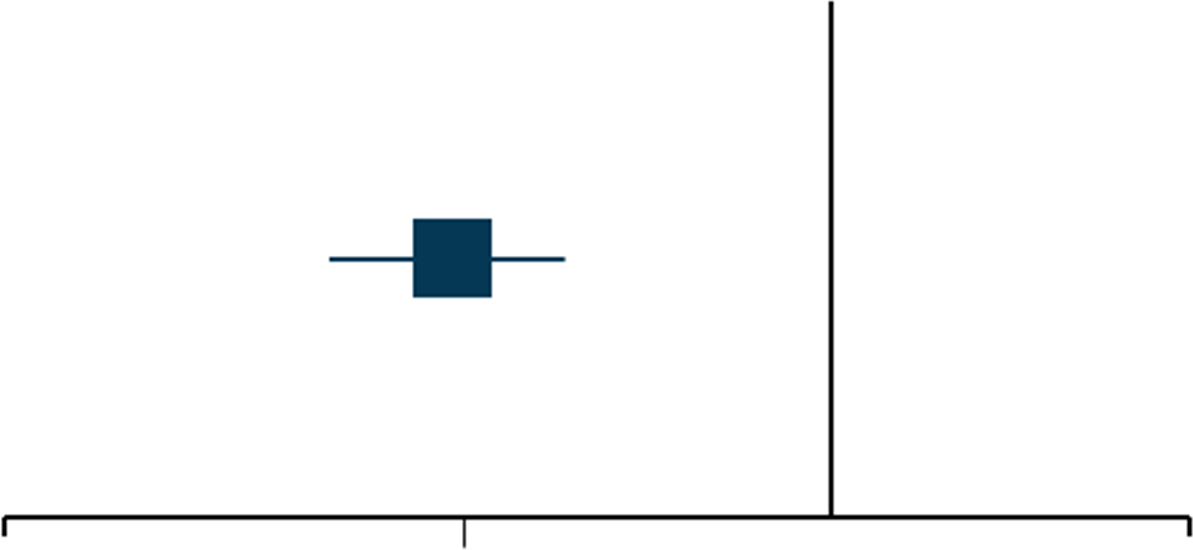 Risk ratio (95% CI)
0,48 (0,39-0,59)
P < 0,0001
ICH
0,2
0,5
1,0
2
Favors NOAC
Favors warfarin
Heterogeneity: P = 0,22
Ruff CT, et al. Lancet. 2013;383:955-962.
RE-LY: Dabigatran u FS
* = noninferior to warfarin; † = superior to warfarin
CI = confidence interval; DABI = dabigatran; RR = relative risk; SSE = stroke and systemic embolism
Connolly SJ, et al. N Engl J Med. 2009; 361(12):1139-1151.
ROCKET-AF: Rivaroxaban u FS
* = noninferior to warfarin; † = superior to warfarin
RIVA = rivaroxaban
Patel MR, et al. N Engl J Med. 2011;365(10):883-891.
ARISTOTLE: Apixaban u FS
* = noninferior to warfarin; † = superior to warfarin
APIX = apixaban
Granger CB, et al. N Engl J Med. 2011;365(11):981-992.
ENGAGE AF: Edoxaban u FS
* = noninferior to warfarin; † = superior to warfarin
a = Edoxaban has not been approved for use in NVAF by the EMA
EDOX = edoxaban
Giugliano RP, et al. N Engl J Med. 2013;369(22):2093-2104.
Současné a budoucí/výzkumné indikace NOAC